MAKERERE UNIVERSITY BUSINESS SCHOOLFACULTY OF COMPUTING AND INFORMATICS
EMERGING ICT TECHNOLOGY TRENDS FOR BUSINESS - BCOM I  

PRESENTED BY: 
FRANCIS .B DULANEY
Definition of Emerging Technology
Emerging Technology is used to describe a new technology, but it may also refer to the continuing development of an existing technology; it can have slightly different meaning when used in different areas, such as media, business, science, or education.
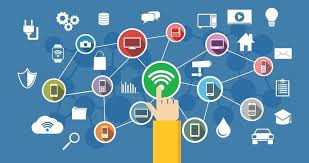 Characteristics of Emerging Technology(ET)
Emerging Technology Costs: The cost of owning the ET is high, and the cost of substituting traditional Technology with the ET is high.
Emerging Technology Uncertainty: The uncertainty associated with ET takes several forms with unknown and unpredictable values & outcomes such as standards and specifications, business models, price uncertainties.
Emerging Technology Network Effect: The value of an ET increases by increasing the number of ET users.
Emerging Technology is limited to creator or inventor country: ET is usually available for use in a particular context or in the country that creates or invents it.
ETs are not fully investigated and researched: Most of the materials on ET are white papers and technical reports produced by the manufacturers of the ET with little scientific/academic research.
Categories of Emerging Technology
Big Data
Mobile Applications
Mobile Payments
Artificial Intelligence
Virtual Reality
Internet of things
Cloud Computing
Block Chains
Drones
BIG DATA
What is Big Data:
Data which are very large in size is called Big Data. Normally we work on data of size MB(Word Doc ,Excel) or maximum GB(Movies etc.) but data in Peta bytes i.e. 10^15 byte size is called Big Data. 

1MB = 1000000Bytes
1GB = 1024MB = 1024000000Bytes
1PB  = 1000000000000000Bytes
Cont.
Sources of Big Data
These data come from many sources like 
Social networking sites: Facebook, Google, LinkedIn all these sites generates huge amount of data on a day to day basis as they have billions of users worldwide.
E-commerce site: Sites like Amazon, Flipkart, Alibaba, Jumia generates huge amount of logs from which users buying trends can be traced.
 Weather Station: All the weather station and satellite gives very huge data which are stored and manipulated to forecast weather.
Telecom company: Telecom giants like Airtel, Mtn study the user trends and accordingly publish their plans and for this they store the data of its million users.
Share Market: Stock exchange across the world generates huge amount of data through its daily transaction.
Cont.
Big Data Characteristics
There are five v's of Big Data that explains the characteristics (5 V's of Big Data).
1. Volume (Amount of data from countless source)
The name Big Data itself is related to an enormous size. Big Data is a vast volumes of data generated from many sources daily, such as business processes, machines, social media platforms, networks, human interactions, and many more. The amount of data which we deal with is of very large size of Peta bytes.

Facebook can generate approximately a billion messages, 4.5 billion times that the "Like" button is recorded, and more than 350 million new posts are uploaded each day. Big data technologies can handle large amounts of data.
Cont.
2. Variety 
Big Data can be structured, unstructured, and semi-structured that are being collected from different sources. 
Now days data are not stored in rows and column. Data is structured as well as unstructured. Log file, CCTV footage is unstructured data. Data which can be saved in tables are structured data like the transaction data of the bank. 
Structured data: conforms to a tabular format with relationship between the different rows and columns. Common examples of structured data are Excel files or SQL databases. Each of these have structured rows and columns that can be sorted. It is in a tabular form. Structured Data is stored in the relational database management system. Structured data is highly specific and is stored in a predefined format. E.g. Banking/transaction information, Product prices, credit card numbers, telephone numbers, etc.
Semi-structured: data structure that does not obey the tabular structure but contains tags or other markers to separate semantic elements and enforce hierarchies of records and fields within the data. In Semi-structured, the schema is not appropriately defined, e.g., JSON, XML, CSV, TSV, and email. OLTP (Online Transaction Processing) systems are built to work with semi-structured data.
Cont.
Unstructured Data: data that either does not have a pre-defined format or is not organized in a pre-defined manner. Unstructured information is typically text-heavy, but may contain data such as dates, numbers, and facts as well.
Organizations of all sizes rely on unstructured data to make critical business decisions, determine financial projections, and engage with customers but data scientists must successfully extract and organize unstructured data before they can put it to use.
Quasi-structured Data: The data format contains textual data with inconsistent data formats (erratic data formats). E.g. data about webpages a user visited and in what order

3. Veracity (The degree to which Big Data can be trusted)
This means how much the data is reliable. It has many ways to filter or translate the data. Veracity is the process of being able to handle and manage data efficiently. Big Data is also essential in business development. 
For example, Facebook posts with hashtags.
Cont.
4. Value (Business value of data collected )
An essential characteristic of big data. It is not the data that we process or store but how valuable and reliable data that we store, process, and also analyze.
5. Velocity (Speed at which Big Data is generated)
Velocity creates the speed by which the data is created in real-time. It contains the linking of incoming data sets speeds, rate of change, and activity bursts. The primary aspect of Big Data is to provide demanding data rapidly. The data is increasing at a very fast rate. It is estimated that the volume of data will double in every 2 years.

Big data velocity deals with the speed as the data flows from sources like application logs, business processes, networks, and social media sites, sensors, mobile devices, etc.
Applications of Big Data
The term Big Data is referred to as large amount of complex and unprocessed data. Now days companies use Big Data in their systems to improve operations, provide better customer service, create personalized marketing campaigns and take other actions that, ultimately, can increase revenue and profits. Big data is the valuable and powerful fuel that drives large IT industries of the 21st century. Big data is a spreading technology used in each business sector. The following are some of the applications of Big Data;
Travel and Tourism
Travel and tourism are the users of Big Data. It enables us to forecast travel facilities requirements at multiple locations, improve business through dynamic pricing, and many more.
Cont.
Financial and banking sector
The financial and banking sectors use big data technology extensively. Big data analytics help banks detect possible fraud before severe damage occurs, provide support in monitoring suspicious transactions, and increase the security of investments and privacy of customer accounts. Create relevant offers.
Healthcare
Big data has started making a massive difference in the healthcare sector, with the help of predictive analytics, medical professionals, and health care personnel. It can produce personalized healthcare.
Experts can analyze check-up results among people in different demographic groups and identify what factors discourage people from taking up treatment
Cont.
Telecommunication and media
Telecommunications and the multimedia sector are the main users of Big Data. Big data enables platforms where customer data from transactions and real-time communication streams are brought together. Telecom data analytics use cases give insights into this data, help disclose customers' feelings regarding services they receive, immediately address satisfaction issues.
Government and Military
The government and military also use technology at high rates. We see the figures that the government makes on the record. In the military, a fighter plane requires to process petabytes of data.

Government agencies use Big Data and run many agencies, managing utilities, dealing with traffic jams, and the effect of crime like hacking and online fraud.
Cont.
E-commerce
E-commerce is also an application of Big data. It maintains relationships with customers that is essential for the e-commerce industry. 
Using big data analytics, e-commerce companies can establish a 360-degree view of the customer. This view allows e-commerce companies to segment customers based on their gender, location, and social media presence.
Amazon is a tremendous e-commerce website dealing with lots of traffic daily. But, when there is a pre-announced sale on Amazon, traffic increase rapidly that may crash the website. So, to handle this type of traffic and data, it uses Big Data. Big Data help in organizing and analyzing the data for far use.
Cont.
Social Media
Social Media is the largest data generator. The statistics have shown that around 500+ terabytes of fresh data generated from social media daily, particularly on Facebook. The data mainly contains videos, photos, message exchanges, etc. A single activity on the social media site generates many stored data and gets processed when required. The data stored is in terabytes (TB); it takes a lot of time for processing. Big Data is a solution to the problem.
Advantages & Disadvantages of Big Data
Advantages of Big Data
1. Making wiser decisions
Big data is primarily being used by many industries, such as travel, real estate, finance, and insurance, to enhance decision-making. Businesses can use big data to accurately predict what customers want and don't want, as well as their behavioral tendencies because it reveals more information in a usable format.

Big data provides business intelligence and cutting-edge analytical insights that help with decision-making. A company can get a more in-depth picture of its target market by collecting more customer data.
Cont.
2. Cut back on the expense of business operations
Big data analytics has helped businesses significantly cut their costs for storing, processing, and analyzing large volumes of data.
3. Detection of Fraud
Financial companies use big data to identify fraud. To find anomalies and transaction patterns, data analysts use artificial intelligence and machine learning algorithms. These irregularities in transaction patterns show that something is out of place or that there is a mismatch, providing us with hints about potential fraud.

For credit unions, banks, and credit card companies, fraud detection is crucial for identifying account information, materials, or product access. By spotting frauds before they cause problems, any industry can provide better customer service.
Cont.
4. A rise in productivity
Big data analytics tools like Spark and Hadoop boost productivity. They can increase sales and improve customer retention as a result of this rise in productivity. Modern big data tools make it possible for data scientists and analysts to analyse a lot of data quickly and effectively, giving them an overview of more data.

Big data analytics aids data scientists and analysts in learning more about themselves to figure out how to be more effective in their tasks and job responsibilities. As a result, investing in big data analytics gives businesses across all sectors a chance to stand out through improved productivity.
Cont.
5. Enhanced customer support
As part of their marketing strategies, businesses must improve customer interactions. Since big data analytics give businesses access to more information, they can use that information to make more specialized, highly personalized offers to each individual customer as well as more targeted marketing campaigns.

Big data also enables businesses better to comprehend the thoughts and feelings of their clients to provide them with more individualized goods and services. Providing a personalized experience can increase client satisfaction, strengthen bonds with clients, and, most importantly, foster loyalty.
Cont.
6. Enhanced speed and agility
Increasing business quickness is a big data benefit for competition. Big data analytics can assist businesses in becoming more innovative and adaptable in the marketplace. Large customer data sets can be analyzed to help businesses gain insights ahead of the competition and more effectively address customer pain points.

Additionally, having a wealth of data at their disposal enables businesses to assess risks, enhance products and services, and improve communications. Additionally, big data assists businesses in strengthening their business tactics and strategies, which are crucial in coordinating their operations to support frequent and quick changes in the industry.
Disadvantages of Big Data
1. A talent gap
The biggest challenge in this industry has been a lack of big data specialists and data scientists. Given that it requires a different skill set, big data analytics is currently beyond the scope of many IT professionals. Finding data scientists who are also knowledgeable about big data can be difficult.

Data scientists and big data specialists are two well-paid professions in the data science industry. As a result, hiring big data analysts can be very costly for businesses, particularly for start-ups. Some businesses must wait a long time to hire the necessary personnel to carry out their big data analytics tasks.
Cont.
2. Security hazard
For big data analytics, businesses frequently collect sensitive data. These data need to be protected, and security risks can be detrimental if they are not properly maintained.
Additionally, having access to huge data sets can attract the unwanted attention of hackers, and your company could become the target of a potential cyber-attack. You are aware that for many businesses today, data breaches are the biggest threat. Unless you take all necessary precautions, important information could be leaked to rivals, which is another risk associated with big data.
3. Adherence
Another disadvantage of big data is the requirement for legal compliance with governmental regulations. To store, handle, maintain, and process big data that contains sensitive or private information, a company must make sure that they adhere to all applicable laws and industry standards. As a result, managing data governance tasks, transmission, and storage will become more challenging as big data volumes grow.
Cont.
4. High Cost

Given that it is a science that is constantly evolving and has as its goal the processing of ever-increasing amounts of data, only large companies can sustain the investment in the development of their Big Data techniques.

5. Data quality

Dealing with data quality issues is the main drawback of working with big data. Data scientists and analysts must ensure the data they are using is accurate, relevant, and in the right format for analysis before they can use big data for analytics efforts.

This significantly slows down the reporting process, but if businesses don't address data quality problems, they may discover that the insights their analytics produce are useless or even harmful if used.
Cont.
6. Rapid Change
The fact that technology is evolving quickly is another potential disadvantage of big data analytics. Businesses must deal with the possibility of spending money on one technology only to see something better emerge a few months later. This big data drawback.
MOBILE APPLICATION
Definition:
Mobile application is a program or software application design to run on a mobile device such as smartphones, tablet or watch
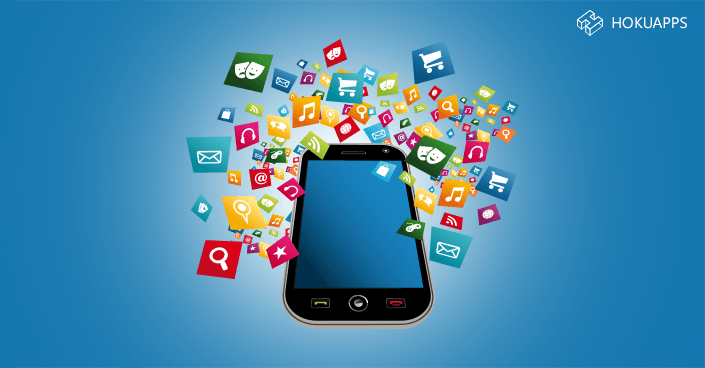 Mobile app Development Technologies
1. Python
A popular programming language that has been used by developers worldwide for building different kinds of mobile applications. This dynamic, open-source, and high-level object-oriented language is easy to understand. A developer with only basic programming skills can learn the language to develop a mobile application.
Python is a portable language that includes built-in debuggers to facilitate flawless development. Besides this, Python offers GUI programming support, community support, several frameworks and libraries, and various other features to ensure smooth and quick development.
Cont.
2. Java
This easy-to-handle and highly secure language is the official language for building Android applications. Java offers ample of open-source libraries, excellent documentation, and community support, which helps developers to build different types of Android applications efficiently and effortlessly. Telegram, VLC media player are some of the examples of the apps build using this language.
Cont.
3. Flutter
Developed by Google, Flutter is an open-source mobile app development SDK (software development kit) that facilitates developers to create cross-platform applications. Yes, you read that right. By using Flutter, you can make an application that runs smoothly on both the Android and iOS platforms. The technology is highly demanded because people these days are preferring cross-platform applications over native applications that run only on a single platform.

It also relieves developers to write the entire code from scratch to develop a single app for two platforms.
Cont.
4. React Native
React Native is an open-source framework used to develop cross-platform applications for iOS, Android, Web. The apps developed using React Native have native-like capabilities and can run on multiple platforms.
Developers use ReactJS and JavaScript to create applications that witness skyrocketing success on different platforms. Myntra, UberEats, Facebook, and Airbnb are some of the apps that have been developed using this framework. 
React Native, a Facebook product
Cont.
5. Swift
Swift, the general-purpose programming language, is developed by Apple Inc. for macOS, watchOS, tvOS, Linux, iPadOS, and a few other platforms. 
Swift uses a safe programming pattern and offers exceptional features to make the complete iOS mobile app development process smooth. LinkedIn is one of the examples of applications developed using this language.
Cont.
6. Kotlin
Used for developing highly advanced mobile applications. You can consider this cross-platform, statistically typed, and general-purpose programming language as the modern version of Java. It interoperates completely with Java and was initially designed only for JVM.
Safety, clarity, and a large tool support are the features that make Kotlin a preferred choice for building Android applications. Trello, Coursera, and Evernote are some of the applications that have been created using Kotlin.
Advantages of Mobile Apps
Ease of access – for the user, clicking your app is far quicker and easier than accessing yours or a competitor’s website even if they’ve bookmarked it.

Data capture – valuable data can be gathered from apps concerning use, activity and buying habits.

Communication – it’s easier to interact with your customers and prospects with an app including the immediacy of being able to attract their attention and maybe prompt action through, for example, push notifications.

Staff interaction – information can be passed quickly and easily to staff whether for those accessing an internal company portal or people working in remote locations.

Productivity – app-based interactions can streamline communications with staff and outside contractors. And then you can ditch labour intensive paper-based reporting.
Staying ‘front of mind’ with customers – your app on someone’s home screen can help reinforce you as the answer to their needs when they require what you offer: especially if your app is helpful in other ways.
Online and Offline Capacities
Disadvantages of Mobile Apps
Lack of focus – Simply ‘having an app’ for the sake of it could prove counter-productive and a waste of financial resources: it’s vital to know exactly what you want your app to achieve and have a business case to support it.

Cost – naturally developing an app carries a price tag, but your app could boost your bottom line by improving productivity (if a business app) or (if a customer based app) enhancing customer engagement and increasing sales.

Also, working with an experienced mobile app development company means they can appraise you of what’s possible within your budget and develop your app accordingly.

Complicated – developing an app isn’t as easy as it may appear, but trusting in an experienced mobile apps for business expert will ensure much of the heavy lifting is done for you.

Updating – your app will require regular updates in line with revisions from platform providers such as Apple (iOS) and Google (Android). Again, companies providing mobile app development services know this and would put a package together incorporating ongoing updates.
MOBILE PAYMENTS
Payment system where products or services are paid for through a portable electronic device such as a tablet or cell phone.

A mobile payment is the transfer or payment of funds typically to a person, merchant or business for bills, goods and services, using a mobile device to execute and confirm the payment.

A mobile payment is a contactless way of paying that involves a mobile device such as a mobile phone, a smartwatch, or a tablet.
Cont.
Modern technology has made it easy for us to pay for things without having to use cash. We need to have a debit or credit card with us, and we can use it to pay for a cup of coffee, a tank of gas, a night in a hotel, or a new laptop. But there is a new way to pay for things without a cashier or cash. Mobile payments, also called contactless payments, combine a card and a mobile phone, so you can pay for something without swiping your card.
Mobile payments are the latest in the trend of digital payment methods. The good thing about mobile payments is that they are almost entirely cashless. If you go to a store and pay with your phone, you won't need to pull out your wallet or bring your credit card.
Mobile payments, also known as mobile money, refer to making payments with a mobile device. A mobile device can be a phone, a tablet, a laptop, a wearable device, a connected device, a smart TV, a connected car, a connected watch, or a connected home. Customers can download a mobile payment app on their smartphones and add their card details.
Cont.
The mobile device can be used for several tasks, such as to pay for a purchase, withdraw cash from an ATM, get a cash advance from a credit card, get a balance on a credit card, identify oneself for a financial transaction, to transfer money, or to pay a bill.

Mobile payments refer to transactions made through mobile devices and include mobile wallets and mobile money transfers. With mobile payment technology, small businesses can pay for their purchases digitally through their phone without using cash, checks, or credit cards. The global mobile payment market is expected to grow to $8.94 trillion by 2027. Mobile payments have gained popularity with the increase in the usage of smartphones, Wi-Fi connections, high-speed mobile internet, and a rise in e-commerce.
Cont.
Mobile payment is one of the many mobile financial services (MFS) available today and is seen as a gateway to other mobile financial services such as, mobile banking, insurance, credit/lending and investment products. More recently consumers are adopting cryptocurrency for payments, trading, savings and investing.

A mobile payment can be person to person (P2P) or consumer to consumer (C2C) transaction as well as consumer to business (C2B), business to consumer (B2C) or business to business (B2B) transaction. A P2P payment can be referred to as a mobile money transfer (MMT) while more commercial C2B, B2C and B2B transactions could be more strictly defined as mobile payments.
Types of Mobile Payment Systems
1. Mobile browser based payments
Similar to desktop-based eCommerce shopping, mobile browser-based payments allow users to make card-not-present (CNP) purchases with either a credit, debit, or gift card, or even banking information (ACH) using a smartphone or tablet. Customers can visit a website with their mobile devices, add the products or services to a shopping cart, and enter payment details into the web site’s checkout form to complete a purchase all on their phone or tablet.

2. In-app mobile payments
This type of payment is similar to a mobile browser-based payment; however, instead of navigating to a website, you can open up the app if that store or business has one. Users benefit from a range of in-app mobile stores and businesses that allow them to buy select products and services within closed ecosystems. Simply register your credit, debit, or ACH information once, and then you can purchase goods, download a book or song, buy a coffee, or pay a bill with a few clicks.
Cont.
3. Mobile or wireless credit card readers
Rather than rely exclusively on stationary credit card terminals, businesses can turn smartphones or tablets into point-of-sale systems for on-the-go credit card acceptance by investing in add-on credit card readers that pair with the mobile device or fit into pre-existing headphone jacks. These mobile readers allow businesses to swipe, dip, or tap credit cards (just as they would with countertop terminals) and accept payments on the spot.

Another option to accept mobile payments is via a wireless credit card terminal. This works and looks much like a traditional credit card terminal with a magnetic stripe or chip reader, keypad, and display screen. Wireless terminals do not require a direct hookup to a phone line, but instead, work off Wi-Fi to accept credit cards at various locations.
Cont.
A credit card reader is not necessary for accepting mobile payments. Businesses can use a smartphone or tablet to log into a virtual terminal application and manually enter credit card or ACH information that way. 
4. Contactless mobile payments or mobile wallets
Bluetooth and similar technologies have made it possible for shoppers and businesses to authorize transactions without having to physically swipe or dip any credit or debit cards at all. In order to complete a purchase, one simply has to wave his or her mobile device across a contactless reader that wirelessly (and securely) captures the relevant payment information.

Near field communication (NFC) is one of the technologies behind contactless payments. It’s similar to Bluetooth, but data transfers require closer proximity and offer greater security benefits. This technology is what powers payments behind mobile wallets like Apple Pay®, Samsung Pay, and Google Pay™.

Mobile wallets are not limited to in-store payments. Customers can checkout online using a mobile wallet wherever the preferred app is accepted.
Benefits of Mobile Payments
Speed
Mobile payments are fast and easy to process. All you need to do is tap or wave in front of an NFC terminal and your transaction is complete. Mobile payments are contactless and secure as your card number is not shared with anyone. You don't need to swipe or insert your credit card in a card reader, making these payments fast and effortless. 

Widely Accepted
Now mobile payments are accepted widely by many retailers and several are adding this technology fast. Customers can easily keep track of their spending as digital wallets integrate into mobile apps and software. Retailers can issue electronic receipts that also help customers track their expenditures. You can quickly complete transactions on the go with mobile payment solutions for an array of services including electricity, water, and Wi-Fi bill payments, buying groceries, tickets for flights, trains, and movies.
Cont.
Security
Mobile payments are completely secure. They provide security measures including fingerprint scans, password protection, and facial recognition to ensure that data is secure and eliminate any fraudulent activities. Mobile payments are a safer and more user-friendly way of completing transactions than traditional payment methods like cash or Visa, MasterCard credit/debit cards.
Convenience
Mobile payments are one of the most convenient ways to pay for goods & services. We carry our smartphones everywhere we go and they are always within our reach.
Customers widely use smartphones for online shopping and ordering food, adding a payment method makes a Simple Mobile phone even more convenient for customers. Just with just a few taps on your phone, you can make payments for your bills.
A customer is more likely to have their phone on them when they see an item they would like to have rather than their credit card, right?
Cont.
Contactless payment
It uses contactless technology, which works with wireless data transmission (the same technology used with credit, debit and prepaid cards). 
In the case of mobile payments, the advantage is greater, since customers do not have to enter their data to confirm the transaction and at no time do they need to physically touch your POS
Cost Reduction
Converting your smartphone into a POS (point of sale) device is much more simple and cost-efficient than purchasing a traditional POS system. Using an app or card reader on your mobile device will also cut the costs of receipt paper and ink since you can email the receipt straight to the customer’s device.
Disadvantages of Mobile Payment
1. Necessary to have a smartphone
2. Depends on the phone's battery. Need to have a charged battery in order to close the transaction.
3. Constant Update Needed. Turning device into a POS system to accept mobile payments is costly because you will need to keep up with the updating POS software and eventually will become outdated.
4. Too Many Alternatives To Choose From. Everyone’s devices are different, and not all mobile payment application treat devices in the same way. For example, a user with PayPal may be good to pay using mobile phone credit at your business, but a Google Wallet user may not be able to
Cont.
5. Security Risks
One of the most widely known risks of accepting payments with a mobile phone is the possibility of data breaches. When customers decide to pay with their mobile devices, they are trusting you with their information. If for some reason this information should be compromised, it could cause tense relationships between your customer and your business, harming your brand.
VIRTUAL REALITY
What is Virtual Reality?
This is the use of computer technology to create a simulated environment.
Virtual reality apps allow us to explore the places that we have never been to, such as the Mars surface, the top of Mt. Everest, areas deep under the sea, and many more things that we can imagine only. It uses three of our senses: hearing, touching, seeing, to trick the brain into thinking that we are at a different place.
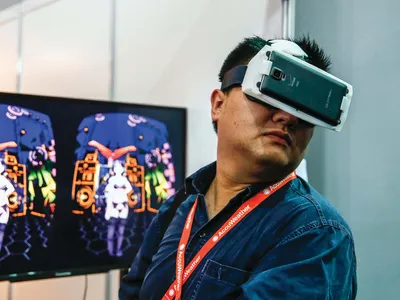 Cont.
VR applications immerse the user in a computer-generated environment that simulates reality through the use of interactive devices, which send and receive information and are worn as goggles, headsets, gloves, or body suits.

Virtual reality places the user inside a three-dimensional experience. Instead of viewing a screen in front of them, users are immersed in and interact with 3D worlds.

Virtual reality technology allows the creation of virtual experience with the intention of replicating real-life scenarios or developing a virtual world consisting of non-realistic elements such as in games providing participation in various situations with risk-free choices.
Applications of Virtual Reality
1. VR in Military
VR is employed for military purposes like simulations of flights, vehicles, and the battlefield, medic training, to create a virtual boot camp, and so on.  The technology is an entirely engaging experience complimented with visuals and sound that can securely simulate risky training scenarios for preparing and training soldiers, while also avoiding putting them at risk until they are prepared for combat. 
2. VR in Education
VR is also deployed in the education sector for teaching and learning scenarios. It aids the students in conversing together, in the vicinity of a 3D environment. The students can also be carried on virtual field trips such as to museums, embarking on tours of the solar system as well as traveling back in time to varying eras.
Cont.
3. VR in Sports
his technology can be employed by coaches as well as players for training effectively across various sports, with them being able to view as well as experience particular scenarios repeatedly and enhancing their performance every time. 
VR is also adopted to serve as a training aid for assisting in assessing athletic performance and examining techniques.
4. VR in Architecture
Allow the clients to undertake an in-depth exploration of the project prior to accepting the designs and starting the construction operations.

will gain an advantage from virtual reality applications since this will allow these projects to be visualized in a virtual environment to interpret each aspect of the project which includes safety precautions or cutting down any discrepancy from the finalized design.

The technology is also being deployed for improving the interior design, allowing customers to virtually walk-through the various interior designs for their business or personal building, replacing the standard drawings for designs.
Cont.
5. VR in Medical Training
VR is also being employed for practicing surgeries and procedures by medical as well as dental students, owing to its interactive characteristics, enabling a safe and guarded environment, free from any dire consequences, minimizing the risk of any harm or blunders upon practicing it on the actual patients.

Virtual patients are adopted for allowing trainers to gain abilities they can later use in the actual world. VR technology is not only aiding in enhancing the quality of medical training but also holding the potential to optimize expenses.
Cont.
6. VR in Mental Health
VR is being adopted to treat trauma. By employing VRTD (Virtual Reality Exposure Therapy), a person is placed in a recreation of a traumatic event with the aim to help the person to come to terms with the event and start recovering.
The VR technology can facilitate a safe environment for patients to face the components that they fear, while staying in a guarded and secure environment.
Advantages of Virtual Reality
creates an interactive environment.
Helps us to explore the world by creating a realistic world using computer technology.
Makes education comfortable and easy.
Allows users to do an experiment in an artificial environment.
 Increases the work capabilities.
Virtual reality is helpful for medical students to do practice well. It will be helpful for patients, too, as it offers a safe environment to them by which a patient can come into contact with the things they fear.
Virtual reality helps to measure the performance of sportsperson and analyze their techniques.
Disadvantages of Virtual Reality
Using VR, people start ignoring the real world. They started living in the virtual world instead of dealing with the issues of the real world.
 Training in the virtual environment does not have the same result as training in the actual world.
It is not guaranteed that a person has done a task well in the real world if he/she has performed that task well in the virtual world.
High prices. Virtual reality instruments and software are highly expensive
Virtual reality is vulnerable to cyber dangers much like any other device that uses the internet.
ARTIFICIAL INTELLIGENCE
Definition
Refers to the simulation of human intelligence in machines that are programmed to think like humans and mimic (simulate) their actions. 

Machine that exhibits traits (behaviors) associated with a human mind such as learning and problem-solving.

Artificial intelligence (AI) refers to the simulation or approximation of human intelligence in machines.

AI is a branch of computer science where machines can behave like a human, think like humans, and able to make decisions.
Applications of Artificial Intelligence
Artificial Intelligence has various applications in today's society. It is becoming essential for today's time because it can solve complex problems with an efficient way in multiple industries, such as Healthcare, entertainment, finance, education, etc. AI is making our daily life more comfortable and fast.

AI in Healthcare
Healthcare Industries are applying AI to make a better and faster diagnosis than humans. AI can help doctors with diagnoses and can inform when patients are worsening so that medical help can reach to the patient before hospitalization.  
Doctors use clinical expert system to diagnose the patient.
Cont.
AI in Social Media
Social Media sites such as Facebook, Twitter, and Snapchat contain billions of user profiles, which need to be stored and managed in a very efficient way. AI can organize and manage massive amounts of data. AI can analyze lots of data to identify the latest trends, hashtag, and requirement of different users.

AI in Robotics
Robots are programmed such that they can perform some repetitive task, but with the help of AI, we can create intelligent robots which can perform tasks with their own experiences without pre-programmed. They can think for themselves, take important decisions on their own without human help
They have sensors to detect physical data from the real world such as light, heat, temperature, movement, sound, bump, and pressure.
Cont.
Not all artificially intelligent machines need to look like human beings though. 
For instance; Starship delivery robots in Uk. These are electric-powered robots that ride on sidewalks at a pedestrian speed, with a max speed of 6 kilometres per hour (3.7 mph), can be remote-controlled if autonomous operation fails, and will only be used for relatively short-range local delivery.

Some of the other examples include self-driving cars. An autonomous car is capable of sensing its environment and operating without human involvement. They create and maintain a map of their surroundings based on a variety of sensors situated in different parts of the vehicle. A human passenger is not required to take control of the vehicle at any time, nor is a human passenger required to be present in the vehicle at all. An autonomous car can go anywhere a traditional car goes and do everything that an experienced human driver does.
Cont.
AI in Speech Recognition
This intelligent application converts spoken words into text. Its capable of hearing and comprehending the language in terms of sentences and their meanings while a human talks to it.
Remember how you ask google by speaking instead of typing what you have to search for, into the search bar? That’s one of the applications right there. 
AI in Facial Recognition
The intelligent application identify and measure facial features in an image. It can identify human faces in images or videos
AI in E-commerce
AI is providing a competitive edge to the e-commerce industry, and it is becoming more demanding in the e-commerce business. AI is helping shoppers to discover associated products with recommended size, color, or even brand.
Advantages of Artificial Intelligence
High Accuracy with less errors: AI machines or systems are prone to less errors and high accuracy as it takes decisions as per pre-experience or information.
High-Speed: AI systems can be of very high-speed and fast-decision making, because of that AI systems can beat a chess champion in the Chess game.
High reliability: AI machines are highly reliable and can perform the same action multiple times with high accuracy.
Useful for risky areas: AI machines can be helpful in situations such as defusing a bomb, exploring the ocean floor, where to employ a human can be risky.
Digital Assistant: AI can be very useful to provide digital assistant to the users such as AI technology is currently used by various E-commerce websites to show the products as per customer requirement. 
Useful as a public utility: AI can be very useful for public utilities such as a self-driving car which can make our journey safer and hassle-free, facial recognition for security purpose, Natural language processing to communicate with the human in human-language, etc.
Disadvantages of Artificial Intelligence
High Cost: The hardware and software requirement of AI is very costly as it requires lots of maintenance to meet current world requirements.
Can't think out of the box: Even we are making smarter machines with AI, but still they cannot work out of the box, as the robot will only do that work for which they are trained, or programmed.
No feelings and emotions: AI machines can be an outstanding performer, but still it does not have the feeling so it cannot make any kind of emotional attachment with human, and may sometime be harmful for users if the proper care is not taken.
Increase dependency on machines: With the increment of technology, people are getting more dependent on devices and hence they are losing their mental capabilities.
No Original Creativity: As humans are so creative and can imagine some new ideas but still AI machines cannot beat this power of human intelligence and cannot be creative and imaginative.
CLOUD COMPUTING
What is Cloud Computing?
Use network of remote servers hosted on the internet to store, manage, and process data, rather than a local server or a personal computer.

The term cloud refers to a network or the internet. It is a technology that uses remote servers on the internet to store, manage, and access data online rather than local drives. The data can be anything such as files, images, documents, audio, video, and more.
Why Cloud Computing
For any company whether small or big, need a server room. In the server room, there should be database server, firewalls, routers, switches etc.
To establish such an IT infrastructure, we need to speed a lot of money. To overcome all these problems and to reduce the IT infrastructure cost, Cloud Computing comes into existence.
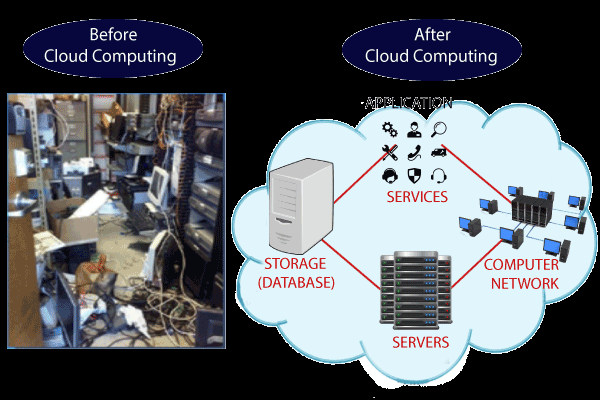 Types of Cloud Computing
Cont.
Public Cloud
Public cloud is open to all to store and access information via the Internet using the pay-per-usage method.
In public cloud, computing resources are managed and operated by the Cloud Service Provider (CSP).

Example of most common Cloud Service Provider; Microsoft Azure, Google cloud and Amazon Web Services (AWS)
Advantages of Public Cloud
Public cloud is owned at a lower cost than the private and hybrid cloud.
Public cloud is maintained by the cloud service provider, so do not need to worry about the maintenance.
Public cloud is location independent because its services are delivered through the internet.
Public cloud is highly scalable as per the requirement of computing resources.
It is accessible by the general public, so there is no limit to the number of users.
Disadvantages of Public Cloud
Public Cloud is less secure because resources are shared publicly.
Performance depends upon the high-speed internet network link to the cloud provider.
The Client has no control of data.
Private Cloud
Private cloud is also known as an internal cloud or corporate cloud. It is used by organizations to build and manage their own data centers internally or by the third party. It can be deployed using Opensource tools such as Openstack and Eucalyptus.

Private cloud is divided into the following two parts-
On-premise private cloud
Outsourced private cloud
 
Advantages of Private Cloud
Private cloud provides a high level of security and privacy to the users.
Private cloud offers better performance with improved speed and  space capacity.
The organization has full control over the cloud because it is managed by the organization itself. So, there is no need for the organization to depends on anybody.
It is suitable for organizations that require a separate cloud for their personal use and data security is the first priority.
Disadvantages of Private Cloud
Skilled people are required to manage and operate cloud services.
Private cloud is accessible within the organization, so the area of operations is limited.
Private cloud is not suitable for organizations that have a high user base, and organizations that do not have the prebuilt infrastructure, sufficient manpower to maintain and manage the cloud.
Hybrid Cloud
Hybrid Cloud is a combination of the public cloud and the private cloud. 
Hybrid cloud is partially secure because the services which are running on the public cloud can be accessed by anyone, while the services which are running on a private cloud can be accessed only by the organization's users.
Advantages of Hybrid Cloud
Hybrid cloud is suitable for organizations that require more security than the public cloud.
Hybrid cloud helps you to deliver new products and services more quickly.
Hybrid cloud provides an excellent way to reduce the risk.
Hybrid cloud offers flexible resources because of the public cloud and secure resources because of the private cloud.
Disadvantages of Hybrid Cloud
In Hybrid Cloud, security feature is not as good as the private cloud.
Managing a hybrid cloud is complex because it is difficult to manage more than one type of deployment model.
In the hybrid cloud, the reliability of the services depends on cloud service providers.
Community Cloud
Community cloud allows systems and services to be accessible by a group of several organizations to share the information between the organization and a specific community. It is owned, managed, and operated by one or more organizations in the community, a third party, or a combination of them.
Advantages of Community Cloud
Community cloud is cost-effective because the whole cloud is being shared by several organizations or communities.
Community cloud is suitable for organizations that want to have a collaborative cloud with more security features than the public cloud.
It provides better security than the public cloud.
Community cloud allows us to share cloud resources, infrastructure, and other capabilities among various organizations.
Disadvantages of Community Cloud
Community cloud is not a good choice for every organization.
Security features are not as good as the private cloud.
It is not suitable if there is no collaboration.
The fixed amount of data storage and bandwidth is shared among all community members
Cloud Computing Applications
Cloud service providers provide various applications in the field of art, business, data storage and backup services, education, entertainment, management, social networking, etc.
The most widely used cloud computing applications are given below –
1. Art Applications
Cloud computing offers various art applications for quickly and easily design attractive cards, booklets, and images. Some most commonly used cloud art applications are given below:
Moo; is one of the best cloud art applications. It is used for designing and printing business cards, postcards, and mini cards.
2. Business Applications
Business applications are based on cloud service providers. Today, every organization requires the cloud business application to grow their business. It also ensures that business applications are 24*7 available to users.

There are the following business applications of cloud computing –
MailChimp; MailChimp is an email publishing platform which provides various options to design, send, and save templates for emails.
Paypal; offers the simplest and easiest online payment mode using a secure internet account. Paypal accepts the payment through debit cards, credit cards, and also from Paypal account holders.
3. Data Storage and Backup Applications
Cloud computing allows us to store information (data, files, images, audios, and videos) on the cloud and access this information using an internet connection. As the cloud provider is responsible for providing security, so they offer various backup recovery application for retrieving the lost data.
A list of data storage and backup applications in the cloud are given below –
Mozy; provides powerful online backup solutions for our personal and business data. It schedules automatically back up for each day at a specific time.
4. Education Applications
Cloud computing in the education sector becomes very popular. It offers various online distance learning platforms and student information portals to the students. The advantage of using cloud in the field of education is that it offers strong virtual classroom environments, Ease of accessibility, secure data storage, scalability, greater reach for the students, and minimal hardware requirements for the applications.

There are the following education applications offered by the cloud -
Cont.
AWS in Education; provides an education-friendly environment to universities, community colleges, and schools.
Google Apps for Education; is the most widely used platform for free web-based email, calendar, documents, and collaborative study.
5. Entertainment Applications
Entertainment industries use a multi-cloud strategy to interact with the target audience. Cloud computing offers various entertainment applications such as online games and video conferencing.
Video Conferencing Apps; provides a simple and instant connected experience. It allows us to communicate with our business partners, friends, and relatives using a cloud-based video conferencing. The benefits of using video conferencing are that it reduces cost, increases efficiency.
6. Social Applications
Social cloud applications allow a large number of users to connect with each other using social networking applications such as Facebook, Twitter, Linkedln, etc.
i. Facebook; is a social networking website which allows active users to share files, photos, videos, status, more to their friends, relatives, and business partners using the cloud storage system. On Facebook, we will always get notifications when our friends like and comment on the posts.
ii. Twitter; is a social networking site. It is a microblogging system. It allows users to follow high profile celebrities, friends, relatives, and receive news. It sends and receives short posts called tweets.
iii. Yammer; is the best team collaboration tool that allows a team of employees to chat, share images, documents, and videos.
iv. LinkedIn; is a social network for students, freshers, and professionals.
Advantages of Cloud Computing
Back-up and restore data; Once the data is stored in the cloud, it is easier to get back-up and restore that data using the cloud.
Improved collaboration; Cloud applications improve collaboration by allowing groups of people to quickly and easily share information in the cloud via shared storage.
Excellent accessibility; Cloud allows us to quickly and easily access stored information anywhere, anytime in the whole world, using an internet connection. An internet cloud infrastructure increases organization productivity and efficiency by ensuring that our data is always accessible.
Low maintenance cost; Cloud computing reduces both hardware and software maintenance costs for organizations.
Mobility; Cloud computing allows us to easily access all cloud data via mobile.
IServices in the pay-per-use model; Cloud computing offers Application Programming Interfaces (APIs) to the users for access services on the cloud and pays the charges as per the usage of service.
Unlimited storage capacity; Cloud offers us a huge amount of storing capacity for storing our important data such as documents, images, audio, video, etc. in one place.
Data security; is one of the biggest advantages of cloud computing. Cloud offers many advanced features related to security and ensures that data is securely stored and handled.
Disadvantages of Cloud Computing
Internet Connectivity; As you know, in cloud computing, every data (image, audio, video, etc.) is stored on the cloud, and we access these data through the cloud by using the internet connection. If you do not have good internet connectivity, you cannot access these data. However, we have no any other way to access data from the cloud.
Security; Although cloud service providers implement the best security standards to store important information. But, before adopting cloud technology, you should be aware that you will be sending all your organization's sensitive information to a third party, i.e., a cloud computing service provider. While sending the data on the cloud, there may be a chance that your organization's information is hacked by Hackers.
Cont.
Vendor lock-in; is the biggest disadvantage of cloud computing. Organizations may face problems when transferring their services from one vendor to another. As different vendors provide different platforms, that can cause difficulty moving from one cloud to another.

Limited Control; cloud infrastructure is completely owned, managed, and monitored by the service provider, so the cloud users have less control over the function and execution of services within a cloud infrastructure.
Factors to Consider While Choosing Cloud
Security: Determine the layers of security that exist within the application and the data center. How will the cloud vendor protect your data from viruses, hackers, and theft? 
Platform/mobile compatibility: Make sure the cloud application is fully functional on the multiple operating systems and Web browsers that are likely in use at your organization.
Backups and Recovery: When evaluating a cloud provider, learn about its backup, and recovery plans. You need to be sure that your company’s data is safe and backed up with a reliable recovery plan in place.
Service level agreements: Clear service level expectations must be documented within the service level agreement (SLA), including penalty clauses and conditions for undelivered services or unmet expectations.
Cont.
Training and Support: In order for the cloud software to be used by users to its fullest potential, training is required. Make sure the cloud provider has well-developed training programs.
Scalability: Evaluate the cloud provider’s scalability through such infrastructure points as bandwidth, load balancers, servers, data warehouses, etc. Will the cloud provider be able to maintain and improve service levels with the growth of its business and clients?
Vendor viability: As many cloud vendors are relatively new players in the market, you should consider a cloud provider’s financial robustness. Focus on revenue streams and venture capital to assess whether the vendor will be around and able to grow as your organizational needs grow
Cont.
Reference checks with existing customers: To evaluate a cloud provider’s ability to handle your organizational requirements, conduct reference checks with established clients that have been with the cloud provider for longer. 
Ability to use the application on trial: Trial use is a feature unique to cloud deployment. The beauty of it is you can try an application before you even contact the vendor. Trying the application can give you valuable insight into the application’s usability and interface, as well as a sense of how quickly and easily tasks can be performed. 
Integration with other application: If you have an understanding of the number of required integration points, and how the cloud vendor will integrate, this will give you an understanding of the likely length of the implementation process.
INTERNET OF  THINGS (IOT)
Connecting everyday things embedded with electronics, software, and sensors to internet enabling to collect and exchange data without human interaction called as the Internet of Things (IoT).
The Internet of things describes physical objects with sensors, processing ability, software and other technologies that connect and exchange data with other devices and systems over the Internet or other communications networks.
IoT is a platform where embedded devices are connected to the Internet to collect and exchange data. It enables machines to interact, collaborate and learn from experiences like humans. IoT applications equipped billions of objects with connectivity and intelligence.
Cont.
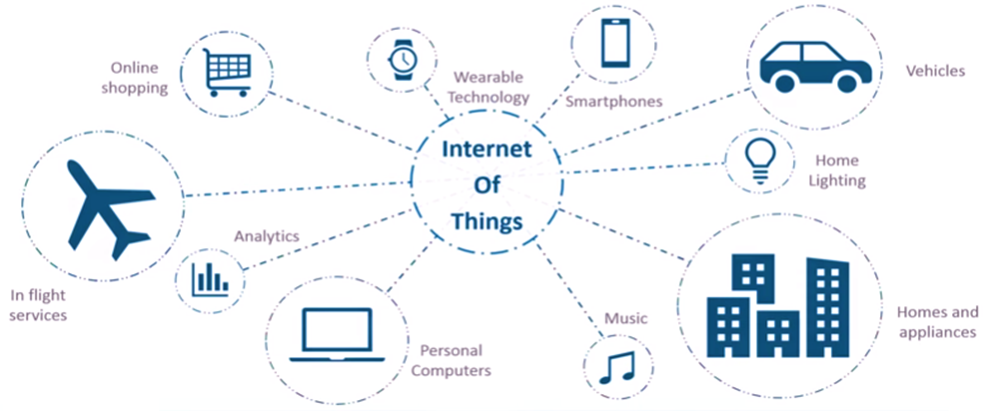 IoT is an advanced automation and analytics system which deals with artificial intelligence, sensor, networking, electronic, cloud messaging etc. to deliver complete systems for the product or services. The system created by IoT has greater transparency, control, and performance.

As we have a platform such as a cloud that contains all the data through which we connect all the things around us. For example, a house, where we can connect our home appliances such as air conditioner, light, etc. through each other and all these things are managed at the same platform. Since we have a platform, we can connect our car, track its fuel meter, speed level, and also track the location of the car
Features of IOT
The most important features of IoT on which it works are connectivity, analyzing, integrating, active engagement, and many more. Some of them are listed below:

Connectivity: Connectivity refers to establish a proper connection between all the things of IoT to IoT platform it may be server or cloud. After connecting the IoT devices, it needs a high speed messaging between the devices and cloud to enable reliable, secure and bi-directional communication.

Analyzing: After connecting all the relevant things, it comes to real-time analyzing the data collected and use them to build effective business intelligence. If we have a good insight into data gathered from all these things, then we call our system has a smart system.
Integrating: IoT integrating the various models to improve the user experience as well.

Artificial Intelligence: IoT makes things smart and enhances life through the use of data. For example, if we have a coffee machine whose beans have going to end, then the coffee machine itself order the coffee beans of your choice from the retailer.

Sensing: The sensor devices used in IoT technologies detect and measure any change in the environment and report on their status. IoT technology brings passive networks to active networks. Without sensors, there could not hold an effective or true IoT environment.

Active Engagement: IoT makes the connected technology, product, or services to active engagement between each other.
Applications of IOT
Wearables; Wearable technology is the hallmark of IoT applications and one of the earliest industries to deploy IoT. We have fit bits, heart rate monitors and smartwatches these days.
Smart Home Applications; The smart home is probably the first thing when we talk about the IoT application. The example we see the AI home automation is employed by Mark Zuckerberg. Alan Pan's home automation system, where a string of musical notes uses in-house functions.
Health care; IoT applications can transform reactive medical-based systems into active wellness-based systems. Resources that are used in current medical research lack important real-world information. It uses controlled environments, leftover data, and volunteers for clinical trials. The Internet of Things improves the device's power, precision and availability. IoT focuses on building systems rather than just tools. 
Smart Cities; Most of you have heard about the term smart city. Smart city uses technology to provide services. The smart city includes improving transportation and social services, promoting stability and giving voice to their citizens.
Governments and engineers use the Internet of Things to analyze the complex factors of town and each city. IoT applications help in the area of water management, waste control and emergencies.
Cont.
Hacked Car; A connected car is a technology-driven car with Internet access and a WAN network. The technology offers the user some benefits such as in-car infotainment, advanced navigation and fuel efficiency.
Healthcare; Healthcare do real-time monitoring with the help of smart devices. It gathers and transfers health data such as blood pressure, blood sugar levels, weight, oxygen, and ECG. The patient can contact the doctor by the smart mobile application in case of any emergency.
Smart Retail; IoT applications in retail give shoppers a new experience. Customers do not have to stand in long queues as the checkout system can read the tags of the products and deduct the total amount from the customer's payment app with IoT applications' help.
Smart Supply Chain; Customers automate the delivery and shipping with a smart supply chain. It also provides details of real-time conditions and supply networks.
Smart Farming; Farmers can minimize waste and increase productivity. The system allows the monitoring of fields with the help of sensors. Farmers can monitor the status of the area.

Internet-connected devices go from 5 million to billions in just one year. Business Insider Intelligence estimates 24 billion IoT devices will install and generate more than 300 billion in revenue in the future.
Advantages and Disadvantages of IOT
Advantages:
Minimize human effort: As the devices of IoT interact and communicate with each other and do lot of task for us, then they minimize the human effort. 
Save time: As it reduces the human effort then it definitely saves out time. Time is the primary factor which can be saved through IoT platform. 
Enhance Data Collection: Information is easily accessible, even if we are far away from our actual location, and it is updated frequently in real-time. Hence these devices can access information from anywhere at any time on any device.
Improve security: Now, if we have a system that all these things are interconnected then we can make the system more secure and efficient.
Higher Efficiency and Productivity: IoT tools increase internal and external office communication, resulting in better productivity. One way to leverage the power of IoT to increase company efficiency is to use it to cut down on repetitive or time-consuming tasks
Cont.
Useful for safety concerns: It is helpful for safety because it senses any potential danger and warns users.
Use in traffic systems: Asset tracking, delivery, surveillance, traffic or transportation tracking, inventory control, individual order tracking, and customer management can be more cost-effective with the right tracking system using IoT technology.
Cont.
Disadvantages
Security: As the IoT systems are interconnected and communicate over networks. The system offers little control despite any security measures, and it can be lead the various kinds of network attacks.
Dependence: The internet of things largely depends on internet connectivity. Without a stable internet connection the IoT devices fail to work and the tasks are incomplete.
Complexity: The designing, developing, and maintaining and enabling the large technology to IoT system is quite complicated.
Lack of international standards: There is no set international IoT standards to match compatibility. This leads to problems in communication between manufacturers of different domains.
Cont.
Corruption of the entire system: Any bug in one of the devices leads to corruption in the entire system.
Increase in unemployment: IoT robots replace manual forces in various industries to a large extent. This causes the unemployment of factory labourers and sometimes leads to lesser wages for more skilled labourers.
Data breach: The physical objects in IoT connect to the internet to transmit and receive information. So the user data is now available on the internet and hackers can hack this private and sensitive information. Data breach occurs when outsiders can access the user data without the awareness of the user.
Thank you